The Rich Odor of Roses…
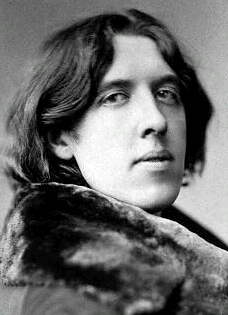 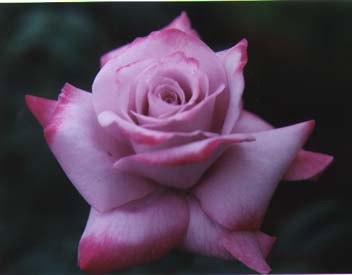 The Home Front
Hardware Display, The Crystal Palace, London, 1851




L’Éxposition universelle, Paris, 1900
Overseas:Richard Caton Woodville, “Relief of the Light Brigade” (1897)
John Atkinson Grimshaw “The Thames by Moonlight with Southwark Bridge” (1884)
Atkinson Grimshaw,“Liverpool Quay by Moonlight” (1887)
James McNeill Whistler “Nocturne in Black and Gold: The Falling Rocket” (1874-77)
James McNeill Whistler “Nocturne in Blue and Gold– Old Battersea Bridge”(1872-75)
Emily Mary Osborn, “Nameless and Friendless” (1857)
John Singer Sargent“Lord Ribblesdale”(1902)
John Singer Sargent“Dr. Pozzi at Home”(1881)
GiovanniBoldini“Portrait of Comte de Montesquiou-Frezenac” (1897)
Jacques-Emile Blanche, “Sir Coleridge Kennard sitting on the sofa, or The Portrait of Dorian Gray’ (1904)Jacques-Emile Blanche, “Aubrey Beardsley” (1895)
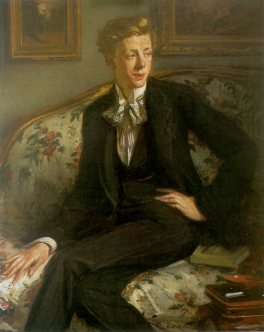 Oscar Wilde as Personality
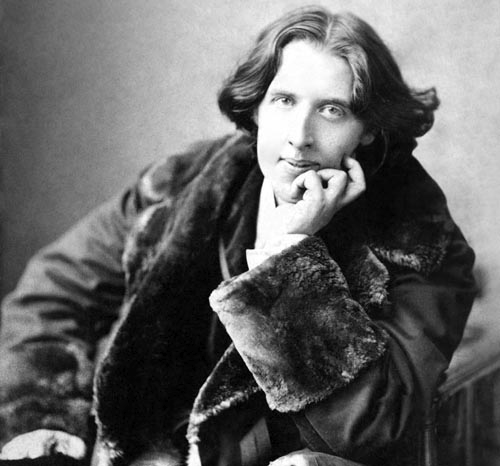 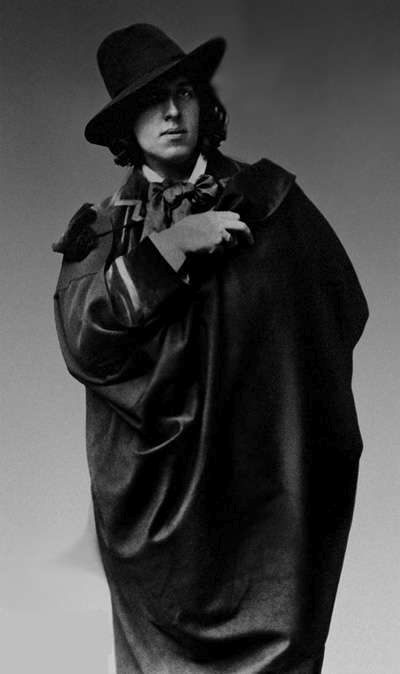 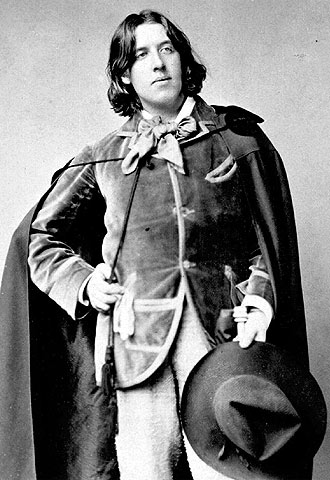 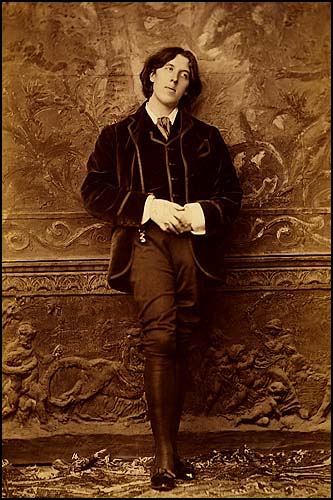 Victorian Double Lives
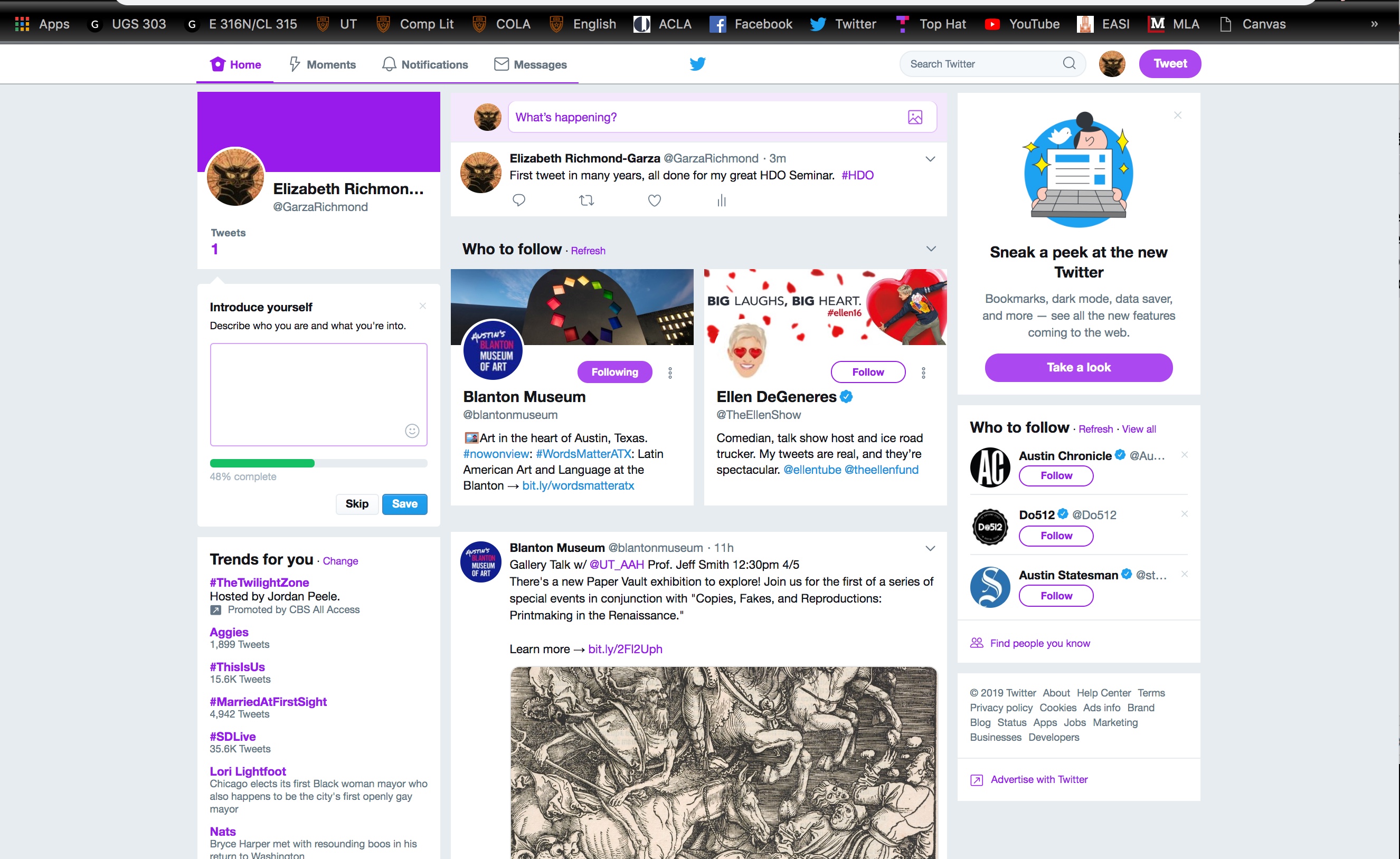 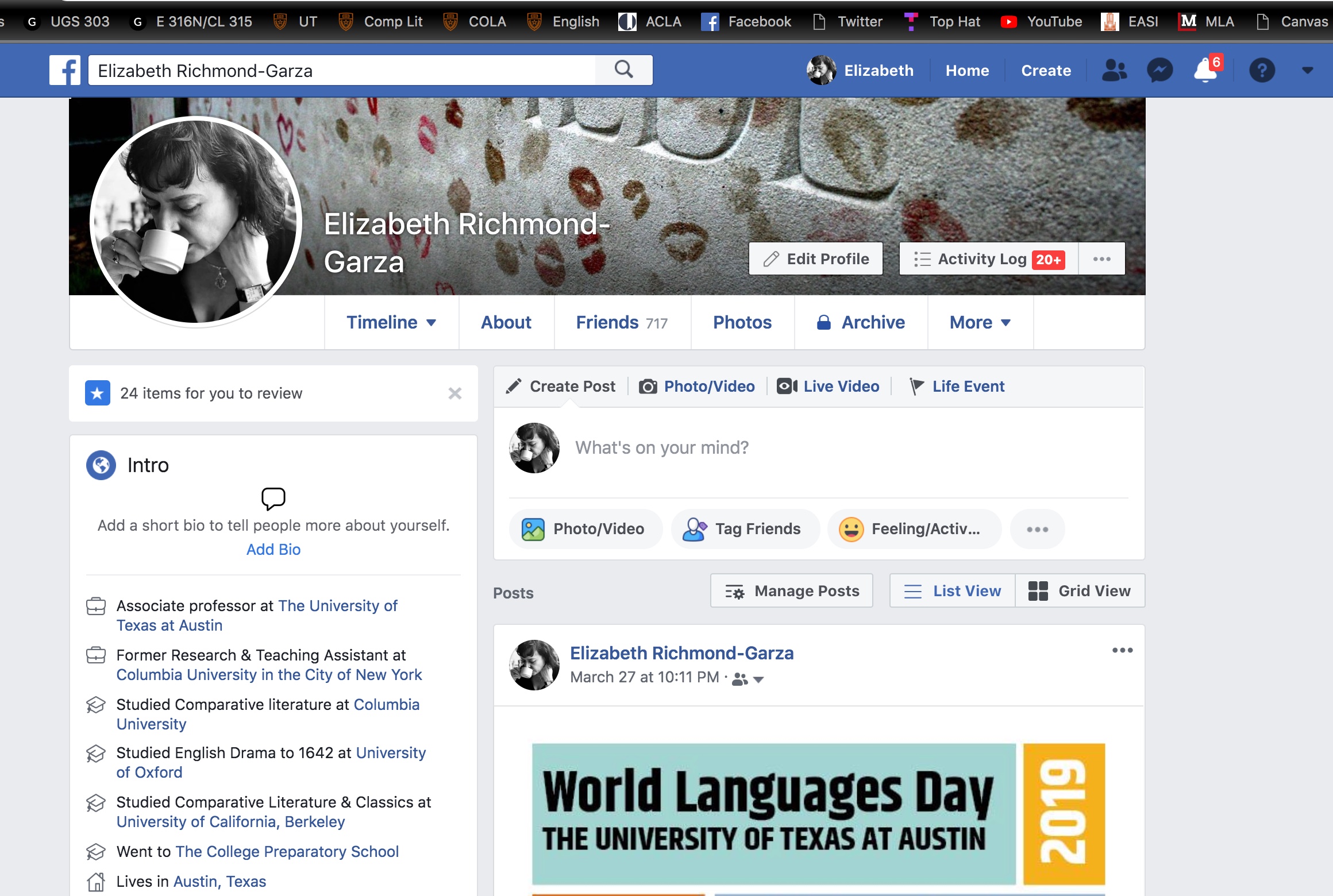 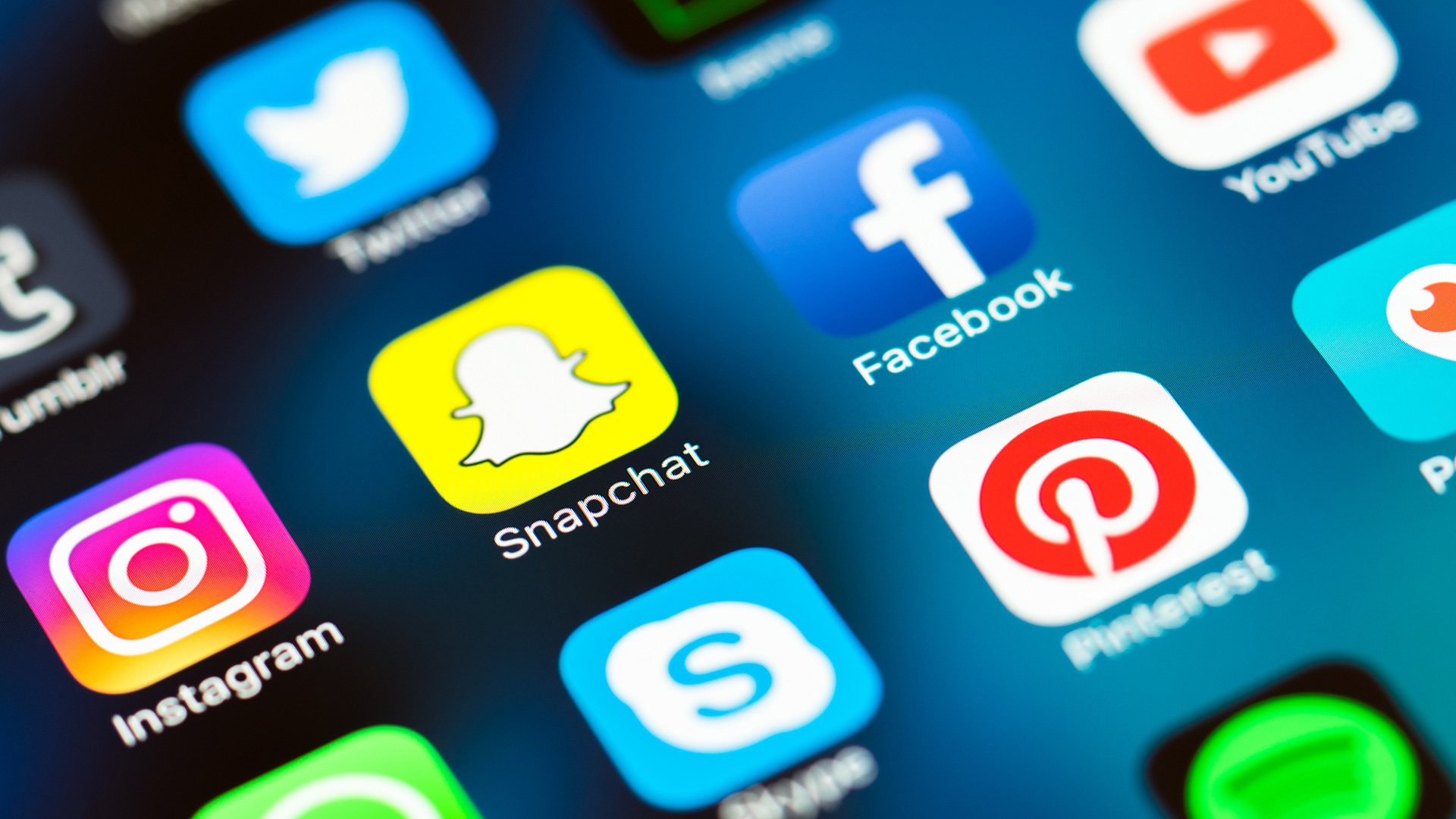 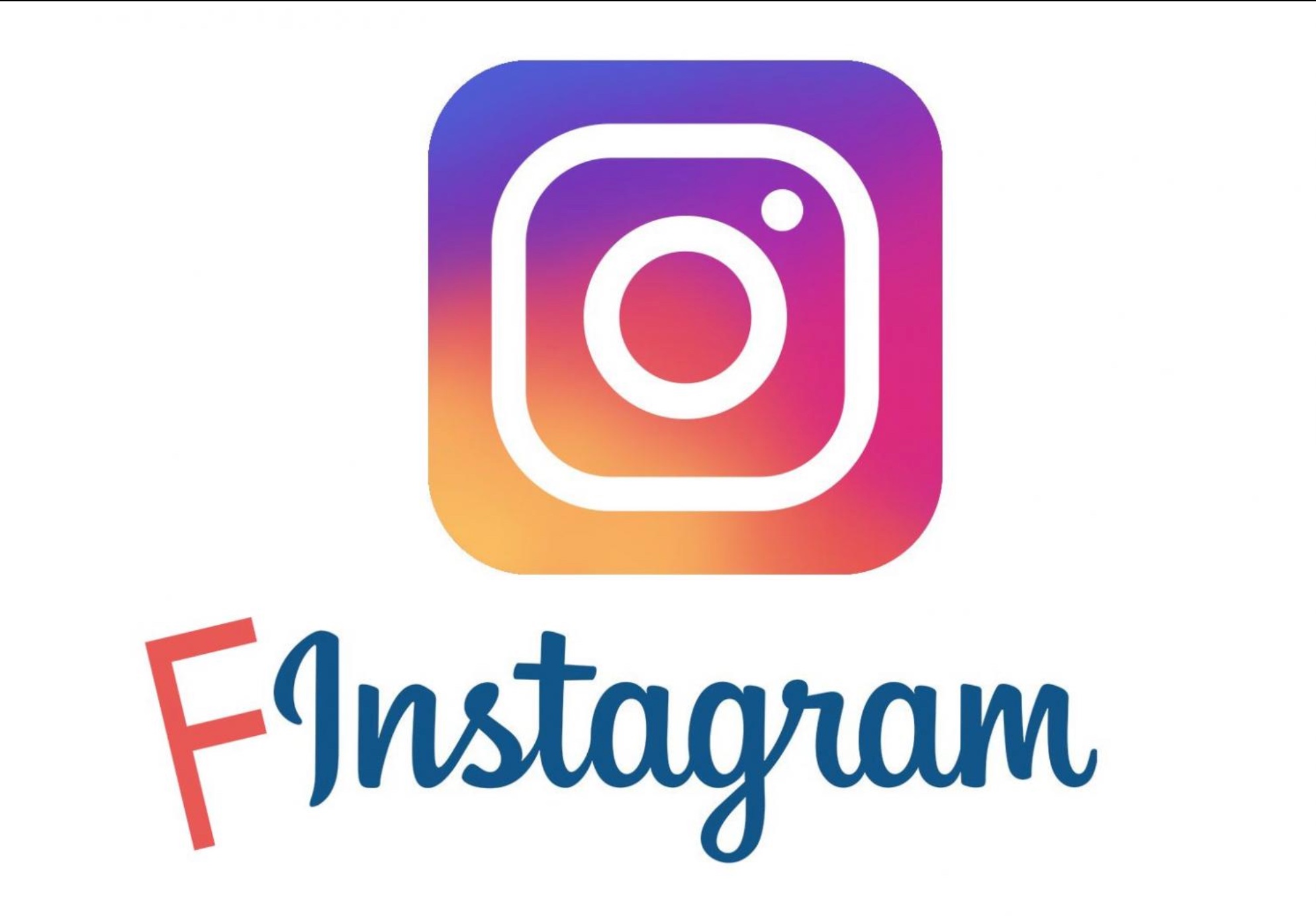 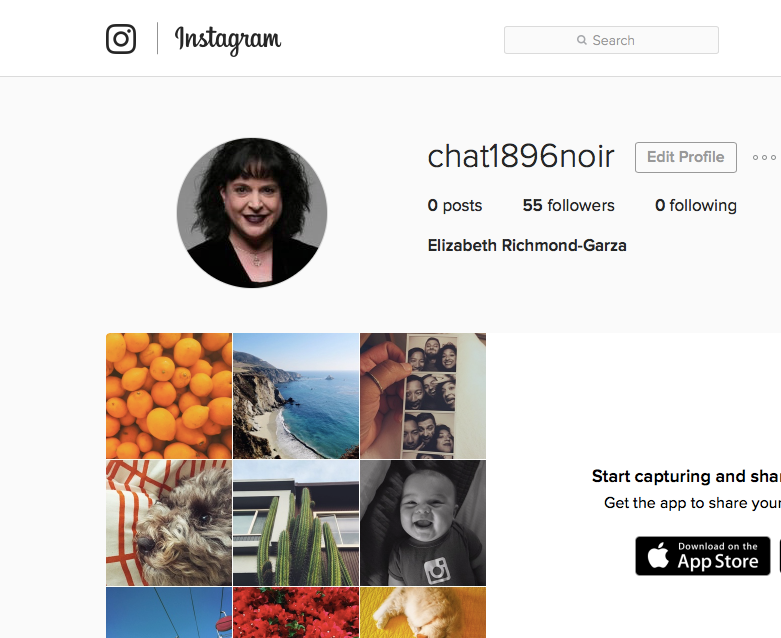 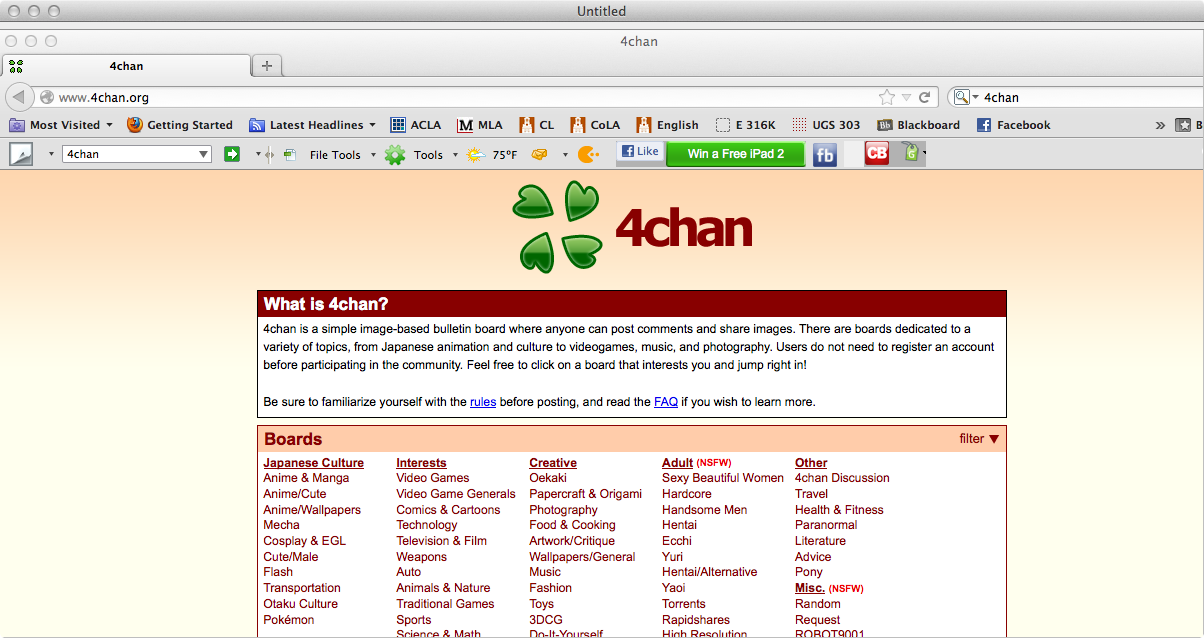 Oscarisms (140 characters or fewer)
Always forgive your enemies - nothing annoys them so much. (50 characters)
True friends stab you in the front. (30)
The only way to get rid of temptation is to yield to it... I can resist everything but temptation. (81)
Experience is simply the name we give our mistakes. (44)
To love oneself is the beginning of a lifelong romance. (47)
#OscarWilde
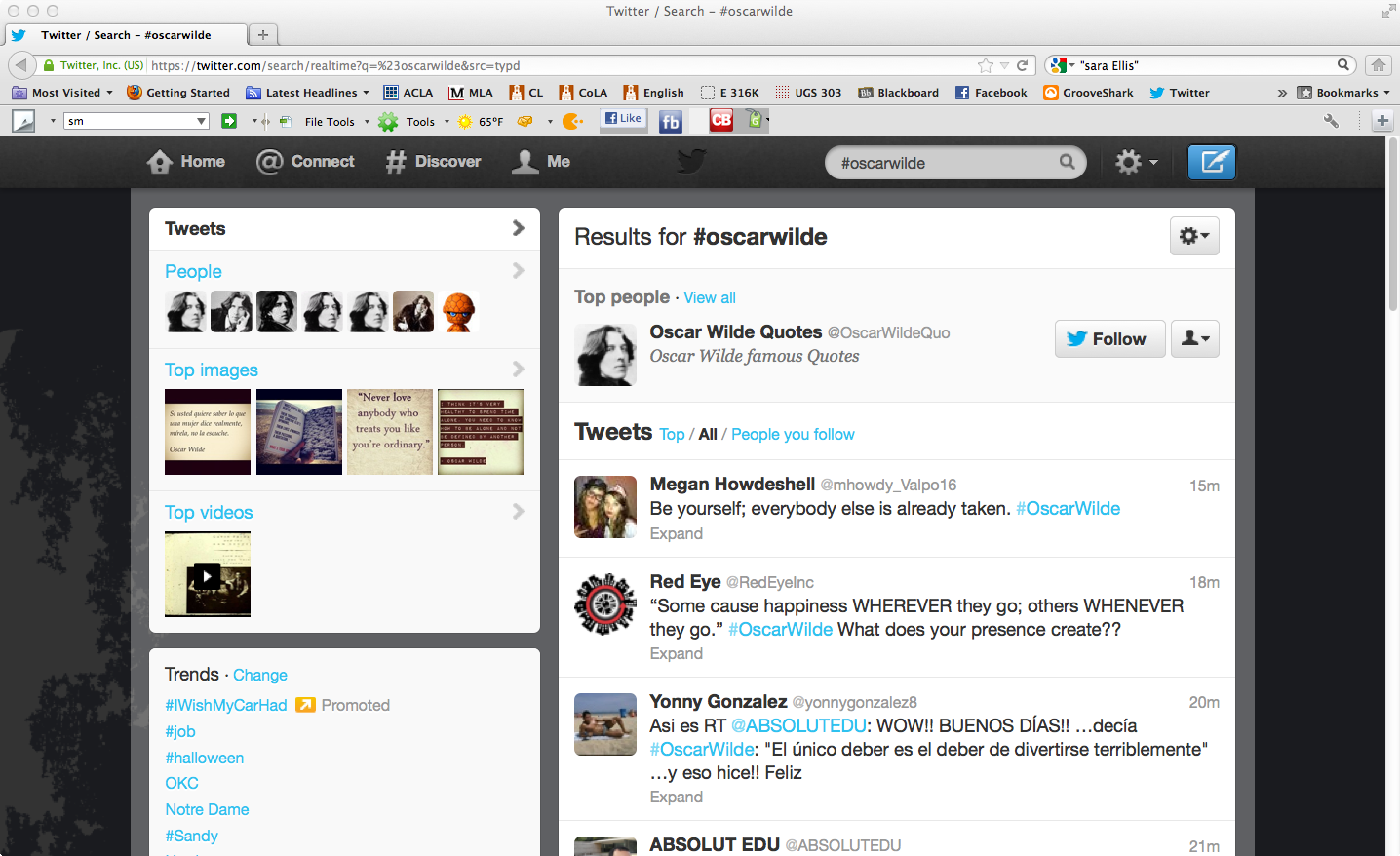